三谷基督徒會堂成人主日學
第三課 耶稣受试探，八福 
马太福音4：1-5：10

12/19/2021
[Speaker Notes: 昨天的圣诞短片短片做的非常好。
天开了，圣灵降下，天与地的连接，神的国真的来了，虽然这时候只有它的王，耶稣。
耶稣要开始他的工作之前还需要经历一件事情，他有没有能力战胜这地上的王，因为这地已经有一个王了。
历史上失败的经历，亚当在伊甸园，以色列人在旷野，犹大国的失败
第一章耶稣被犹太人拒绝是将来必定要发生的
第三章因着耶稣胜过试探，告诉我们耶稣的将来的得胜也是必然的结果]
马太福音第四章
4:1 当时，耶稣被圣灵引到旷野，受魔鬼的试探。
[Speaker Notes: 太3:13 当下，耶稣从加利利来到约但河，见了约翰，要受他的洗。这是一个转折，从王转到人。
当时：在经历 “3:17 从天上有声音说，这是我的爱子，我所喜悦的。”之后，从一个属灵的高峰到旷野的经历。 

被圣灵引导：耶稣受试探是神的计划，耶稣要开始他的工作之前还需要经历一件事情，他有没有能力战胜这地上的王，因为这地已经有一个王了。历史上人失败的经历，亚当在伊甸园。

旷野：所代表的是受试探/试炼的经历。以色列人经历过红海的神迹之后，就经历旷野，他们失败了，以至于漂流40年。先知以利亚，使徒保罗都有旷野的经历。
旷野的经历不一定真的发生在旷野，舒适的伊甸园成为亚当的旷野，流奶与蜜的迦南地成为以色列人旷野。

耶稣被圣灵引导到旷野受魔鬼的试探：
试探的三个来源，世界，肉体，和魔鬼。受试探并不是罪，但如何走出旷野，对于我们却有深远的影响。请留意耶稣进旷野之前的状态，被圣灵充满。如何才能被圣灵充满？洁净器皿。洁净本身不是目的，被圣灵充满才是。神的话，圣灵的宝剑。]
第一个试探
4:2 他禁食四十昼夜，后来就饿了。 
4:3 那试探人的进前来对他说，你若是神的儿子，可以吩咐这些石头变成食物。 
4:4 耶稣却回答说，经上记着说，人活着，不是单靠食物，乃是靠神口里所出的一切话。
[Speaker Notes: 问题：耶稣是完全的人，也是完全的神。当耶稣承受魔鬼试探的时候，他用的是他人的身份，还是神的身份，还是两者都有？很重要的一个问题
这个问题的答案很重要，帮助我们理解为什么耶稣吩咐石头变成食物是问题（罪），背景：被圣灵引到旷野。
答案是用人的身份：1撒旦不配 2.人能40天不吃东西吗？]
马太福音
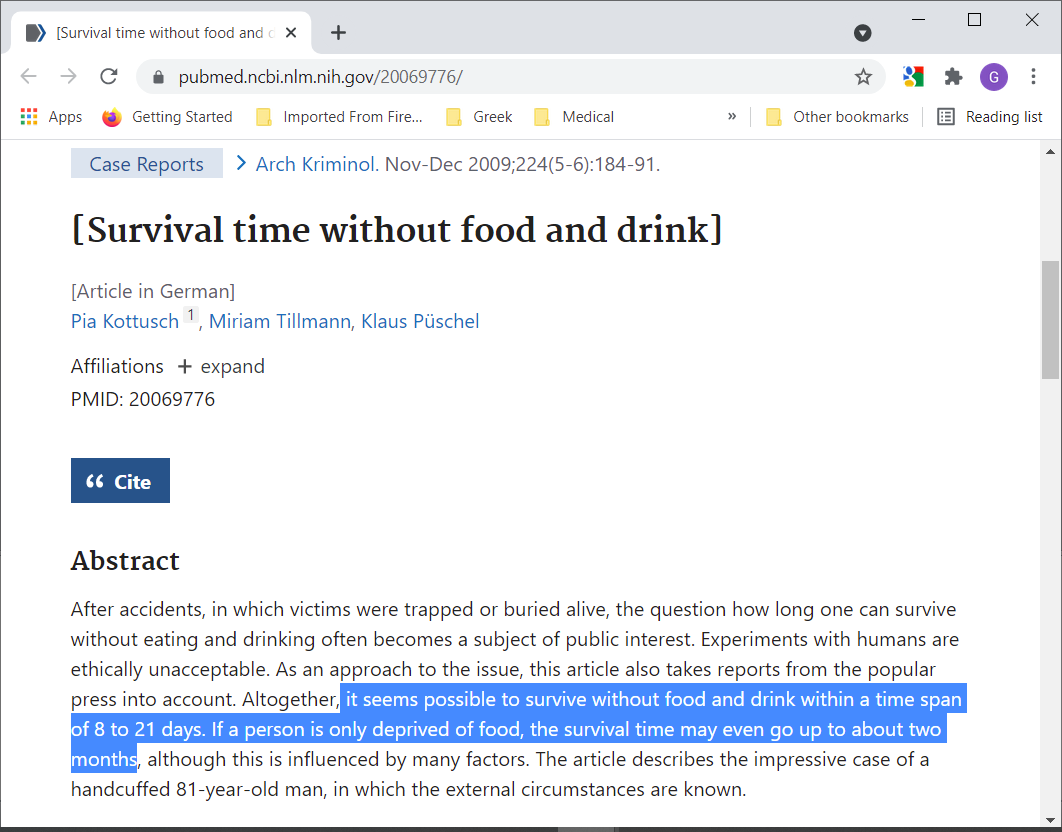 [Speaker Notes: 人能40天不吃东西吗？
国家卫生研究院（NIH)的一个报告（Survival Time without Food and Drink)，人不吃不喝有可能活8-21天，不吃但是喝水的话有可能存活两个月（60天）
禁食时身体的变化：
8-10个小时，血糖用尽，开始用肝脏的糖原。
24小时，糖原用尽，身体已经再也没有储备的能量，只能分解肌肉蛋白转化为能量
三天后，开始用身体的脂肪，脂肪用尽之后，又开始分解肌肉蛋白。
一般来讲，禁食3-4天之后，饥饿感会消失，而当肌肉蛋白快用尽时，也就是20-40天的时候，强烈的饥饿感又会回来，饥饿疼痛。
在这里，耶稣完全没有用祂作为神儿子的能力，他倒空自己，他是作为一个人来承受应当试探。]
禁食四十昼夜
【马太福音4:2】 他禁食四十昼夜，后来就饿了。 
【路加福音4:1】 耶稣被圣灵充满，从约但河回来，圣灵将他引到旷野，四十天受魔鬼的试探。4:2 那些日子没有吃什麽。日子满了，他就饿了。
 【出埃及记34:28】摩西在耶和华那里四十昼夜，也不吃饭也不喝水。耶和华将这约的话，就是十条诫，写在两块版上。
[Speaker Notes: 禁食四十昼夜：主动禁食还是被动禁食？福音书中没有耶稣主动禁食的记载。也没有提到他不喝水。Exo 34:28 摩西在耶和华那里四十昼夜，也不吃饭也不喝水。耶和华将这约的话，就是十条诫，写在两块版上。
路加福音
4:1 耶稣被圣灵充满，从约但河回来，圣灵将他引到旷野，四十天受魔鬼的试探。4:2 那些日子没有吃什麽。日子满了，他就饿了。]
第一个试探
4:2 他禁食四十昼夜，后来就饿了。 
4:3 那试探人的进前来对他说，你若是神的儿子，可以吩咐这些石头变成食物。 
4:4 耶稣却回答说，经上记着说，人活着，不是单靠食物，乃是靠神口里所出的一切话。
[Speaker Notes: 撒旦的诱惑有什么杀伤力？隐蔽，表面上看起来人畜无害。
耶稣在十字架上时，人的嘲笑。那时，撒旦也在那里。
27:40 你这拆毁圣殿，三日又建造起来的，可以救自己吧。你如果（既然）是神的儿子，就从十字架上下来吧。
你若是神的儿子，“是”用的是现在直说语气（陈述事实），没有用假设语气，更准确的翻译是，你既然是神的儿子。后面的意思是什么呢？既然你的父不帮你不顾你，你就不用管祂的旨意他的心意是什么，就使用神儿子的能力（或是自己的能力）和权利，自己救自己吧。与伊甸园中的对夏娃的试探是同一个模式，从食物入手（你本来是可以吃任何树上的果子），这位神心胸不够开阔，祂怕你能够分辨善恶像神一样，祂剥夺了你应得的好处，脱离祂在神之外做自己的决定吧，不管神说过什么，作自己的决定吧，走你自己的路吧，在神之外自己分别善恶吧。这是罪，可以说因为我们经常犯这个罪，以至于我们都感觉不到这是一个罪。但是对于无罪的耶稣，撒旦只要让他犯一个罪就成功了。]
活着，不是单靠食物
4:2 他禁食四十昼夜，后来就饿了。 
4:3 那试探人的进前来对他说，你若是神的儿子，可以吩咐这些石头变成食物。 
4:4 耶稣却回答说，经上记着说，人活着，不是单靠食物，乃是靠神口里所出的一切话。
[Speaker Notes: 耶稣如何回应？耶稣认识撒旦，撒旦认识耶稣，一个不恰当的比喻，这是高手的对决，撒旦在耶稣最软弱的时候找到了他来挑战他。 
“经上记着说”：耶稣使用的武器，神的话。他这时能用的唯一的武器，也是最有用的武器
“人活着，不是单靠食物，乃是靠神口里所出的一切话”，你同意这句话吗？任何活着的人都不是单靠食物。]
人活着不是单靠食物
【申命记 8:3】 他苦炼你，任你饥饿，将你和你列祖所不认识的吗哪赐给你吃，使你知道，人活着不是单靠食物，乃是靠耶和华口里所出的一切话。
[Speaker Notes: 这句话的来源
申命记 8:3 他苦炼你，任你饥饿，将你和你列祖所不认识的吗哪赐给你吃，使你知道，人活着不是单靠食物，乃是靠耶和华口里所出的一切话。]
第一个试探
4:2 他禁食四十昼夜，后来就饿了。 
4:3 那试探人的进前来对他说，你若是神的儿子，可以吩咐这些石头变成食物。 
4:4 耶稣却回答说，经上记着说，人活着，不是单靠食物，乃是靠神口里所出的一切话。
[Speaker Notes: 如何认识或定义“人活着”？单数的人
在这里，耶稣是以一个人的身份经历试探，是在他的人性中经历试探，他完全倒空了祂的神圣属性。
耶稣在禁食40天之后说“人活着”，他深深知道“人活着”这句话的含义，他深深知道肉体的人活着是多么需要食物，人活着需要食物，但不是但靠食物，因为肉体的人能被称为是活着，前提是灵魂的人是活着的。亚当吃了神吩咐不可吃的分别善恶树上的果子，虽然肉体没有立即死，还活了9百多年，但在神那里是“你吃的日子必定死”，从神看来是他吃的那天就已经死了。 要饭的拉撒路，虽然他缺乏食物死了，却活在亚伯拉罕的怀里。耶稣说（Luk 20:38） 神原不是死人的神，乃是活人的神。因为在他那里，人都是活的。通过神的话到祂那里的都是活的，就是肉体死了也是活的。人活着，是靠神口里所出的一切话，Heb 4:12 神的道是活泼的，Act 7:38 …（摩西）领受活泼的圣言传给我们。
神的话怎么让我们活，通过信，信神的话，让我们死的灵活过来；这是起点，然后，通过神话语的每天的喂养，让我们属灵的人成长。神的话也在我们需要的时候，成为我们抵挡诱惑的武器，成为圣灵的宝剑，就像耶稣这时所作的，这时候，从肉体的角度来讲，他什么能力都没有了，但耶稣能用神的话抵抗撒旦致命的攻击。]
第二个试探
4:5 魔鬼就带他进了圣城，叫他站在殿顶上，（顶原文作翅）
4:6 对他说，你若是神的儿子，可以跳下去。因为经上记着说，主要为你吩咐他的使者，用手托着你，免得你的脚碰在石头上。
4:7 耶稣对他说，经上又记着说，不可试探主你的神。
[Speaker Notes: 这一段有许多不同的解释，有人会在殿顶上大作文章。
解经要用上下文。撒旦，既然你是一个用圣经的人，我就用圣经来试探你。若是不能从身体的需要上摧毁他，就从神学上摧毁他，或者说是从信心上来摧毁他。既然人活着依靠神口里所处的“一切话”，那么…
撒旦神学的问题，是引用错误？还是运用错误？引用的经文：]
经上记着说
【诗篇91:9-12】 耶和华是我的避难所。你已将至高者当你的居所。祸患必不临到你，灾害也不挨近你的帐棚。因他要为你吩咐他的使者，在你行的一切道路上保护你。他们要用手托着你，免得你的脚碰在石头上。
[Speaker Notes: 撒旦引用的经文
撒旦神学的问题，是引用错误？还是运用错误？引用的经文：
这里有引用的错误。“在你行的一切道路上” = 行在神的路上。希伯来书说，天使是服役的灵，奉命为承受救恩的人效力。使徒保罗的例子。2Co 11:25 被棍打了三次，被石头打了一次，遇着船坏三次，一昼一夜在深海里。2Ti 4:6 我现在被浇奠，我离世的时候到了。4:7 那美好的仗我已经打过了。当跑的路我已经跑尽了。所信的道我已经守住了。]
第二个试探
4:5 魔鬼就带他进了圣城，叫他站在殿顶上，（顶原文作翅）
4:6 对他说，你若是神的儿子，可以跳下去。因为经上记着说，主要为你吩咐他的使者，用手托着你，免得你的脚碰在石头上。
4:7 耶稣对他说，经上又记着说，不可试探主你的神。
[Speaker Notes: 耶稣并没有指出撒旦引用的错误，要不然，耶稣会说，不可错误引用圣经，遗漏“在你行的一切道路上”，耶稣的回答是说，撒旦你的建议有一个更大的错误，那就是试探神。
经上又记着说，这个“又”字很重要。
什么是试探神？]
经上又记着说
【申命记6:16】 你们不可试探耶和华你们的　神，像你们在玛撒那样试探他。
【诗篇95:8-9】 你们不可硬着心，像当日在米利巴，就是在旷野的玛撒。95:9 那时你们的祖宗试我探我，并且观看我的作为。
[Speaker Notes: 耶稣引用的经文]
什么是试探神？
【出埃及记17:1-7】 以色列全会众都遵耶和华的吩咐，按着站口从汛的旷野往前行，在利非订安营。百姓没有水喝，所以与摩西争闹，说，给我们水喝吧。摩西对他们说，你们为什么与我争闹？为什么试探耶和华呢？百姓在那里甚渴，要喝水，就向摩西发怨言，说，你为什么将我们从埃及领出来，使我们和我们的儿女并牲畜都渴死呢？摩西就呼求耶和华说，我向这百姓怎样行呢？他们几乎要拿石头打死我。耶和华对摩西说，你手里拿着你先前击打河水的杖，带领以色列的几个长老，从百姓面前走过去。我必在何烈的磐石那里，站在你面前。你要击打磐石，从磐石里必有水流出来，使百姓可以喝。摩西就在以色列的长老眼前这样行了。
他给那地方起名叫玛撒（就是试探的意思），又叫米利巴（就是争闹的意思），因以色列人争闹，又因他们试探耶和华，说，耶和华是在我们中间不是。
[Speaker Notes: 这里说以色列人试探神，是指他们Demand（命令要求）神供应水。]
第二个试探
4:5 魔鬼就带他进了圣城，叫他站在殿顶上，（顶原文作翅）
4:6 对他说，你若是神的儿子，可以跳下去。因为经上记着说，主要为你吩咐他的使者，用手托着你，免得你的脚碰在石头上。
4:7 耶稣对他说，经上又记着说，不可试探主你的神。
[Speaker Notes: 又记着说，这个“又”字很重要
举例Baton Rouge教会听到一位女士“如果这不是你的旨意，改变你的旨意”，试探神和有信心有时候只是一步之遥，试探神可以是因为完全没有信心，试探神也可以是因为太多的“信心”，这“信心”是出于肉体。什么是抓住神的应许，戴德生的例子，这是信心的要求，不是试探神。当你看不清的时候，就寻求，就祷告，就等侯。]
第三个试探
4:8 魔鬼又带他上了一座最高的山，将世上的万国，与万国的荣华，都指给他看，
4:9 对他说，你若俯伏拜我，我就把这一切都赐给你。
4:10 耶稣说，撒但退去吧。（撒但就是抵挡的意思，乃魔鬼的别名）因为经上记着说，当拜主你的神，单要事奉他。
4:11 于是魔鬼离了耶稣，有天使来伺候他。
[Speaker Notes: 这是撒旦的 Hail Mary。绝望的尝试。
4:8 魔鬼又带他上了一座最高的山，将世上的万国，与万国的荣华，都指给他看
路加福音4:5 魔鬼又领他上了高山，霎时间把天下的万国都指给他看。
所以，这可能是在身外。最高的山岂不是要上珠穆朗玛峰吗？原文是非常高的山
世上的万国，世上所有的国和它们的荣耀，应该还有将来的国。]
这世界属谁？
【约翰一书5:19】我们知道我们是属神的，全世界都卧在那恶者手下。
【约翰福音12:31 】现在这世界受审判。这世界的王要被赶出去。
[Speaker Notes: 我就把这一切都赐给你，撒旦有这个权利吗？这世界属谁？撒旦的话总是半真半假，加起来就是完全的谎言。考察圣经的时候绝不要以撒但的话为依据。
路加福音4:6 对他说，这一切权柄荣华，我都要给你。因为这原是交付我的（偷去的），我愿意给谁就给谁（表面看起来）。
Jhn 12:31 现在这世界受审判。这世界的王要被赶出去。
Jhn 14:30 以后我不再和你们多说话，因为这世界的王将到。他在我里面是毫无所有。
Jhn 16:11 为审判，是因这世界的王受了审判。
1Jn 5:19 我们知道我们是属神的，全世界都卧在那恶者手下。

撒旦对于世界的拥有是通过人的罪性，撒旦引诱人犯罪来实现它的统治。但它的统治只是暂时的，最终的主权不属于它，世界历史的发展，也在神的掌控之下。就像是你的房子还在分期付款，你以为这房子完全属你，你可以随意装修，但它不属你，你连续三个月不付贷款试试，你立即就知道谁是Owner。]
你若俯伏拜我
4:8 魔鬼又带他上了一座最高的山，将世上的万国，与万国的荣华，都指给他看，
4:9 对他说，你若俯伏拜我，我就把这一切都赐给你。
4:10 耶稣说，撒但退去吧。（撒但就是抵挡的意思，乃魔鬼的别名）因为经上记着说，当拜主你的神，单要事奉他。
4:11 于是魔鬼离了耶稣，有天使来伺候他。
[Speaker Notes: 你若俯伏拜我
这一个诱惑的杀伤力：耶稣是为做王而来的。撒旦说，这个王国我现在就给你，只是你要用你的灵魂来交换，这就是你若俯伏拜我的意思。
撒旦一心想得到的就是与神同等，甚至超越神，撒旦邪恶的骄傲，最污秽的被造物竟然要求至圣洁的造物主俯伏拜它，这是何等的骄傲！]
撒但退去吧
4:8 魔鬼又带他上了一座最高的山，将世上的万国，与万国的荣华，都指给他看，
4:9 对他说，你若俯伏拜我，我就把这一切都赐给你。
4:10 耶稣说，撒但退去吧。（撒但就是抵挡的意思，乃魔鬼的别名）因为经上记着说，当拜主你的神，单要事奉他。
4:11 于是魔鬼离了耶稣，有天使来伺候他。
[Speaker Notes: Deu 6:13 你要敬畏耶和华你的神，事奉他，指着他的名起誓。
撒但并没有提到事奉，但是耶稣知道，敬拜谁就必然事奉谁。

这时候，耶稣使用了祂得胜者的权柄（什么是权柄？人的权力其实都是虚的），“撒但退去吧”，因为祂已经靠圣灵和神的话语获得了全胜。面对试探与诱惑，斥责撒但不是一个捷径吗？战胜试探的途径，一是被圣灵充满（以弗所书5：18），二是记住神的话（歌3：16让基督的话丰丰富富地住在你的心里） ，个人的仗还需要个人打，每个人都要经历自己的旷野。]
第三个试探
4:8 魔鬼又带他上了一座最高的山，将世上的万国，与万国的荣华，都指给他看，
4:9 对他说，你若俯伏拜我，我就把这一切都赐给你。
4:10 耶稣说，撒但退去吧。（撒但就是抵挡的意思，乃魔鬼的别名）因为经上记着说，当拜主你的神，单要事奉他。
4:11 于是魔鬼离了耶稣，有天使来伺候他。
[Speaker Notes: 于是魔鬼离了耶稣
Luk 4:13 魔鬼用完了各样的试探，就暂时离开耶稣。
有天使来伺候他：神的看顾这时候来了，等候神的时候。不是饿的时候，不是你命令神有所行动的时候，而是在胜利之后，胜利的喜悦。天使服侍祂应该包括给耶稣食物。

总结：耶稣用他的人性经历了魔鬼的试探并且得胜，成为我们的代表。
Heb 4:14 我们既然有一位已经升入高天尊荣的大祭司，就是神的儿子耶稣，便当持定所承认的道。
Heb 4:15 因我们的大祭司，并非不能体恤我们的软弱。他也曾凡事受过试探，与我们一样。只是他没有犯罪。
Heb 4:16 所以我们只管坦然无惧地，来到施恩的宝座前，为要得怜恤，蒙恩惠作随时的帮助。]
马太福音
4:12 耶稣听见约翰下了监，就退到加利利去。
4:13 后又离开拿撒勒，往迦百农去，就住在那里。那地方靠海，在西布伦和拿弗他利的边界上。
4:14 这是要应验先知以赛亚的话，
4:15 说，西布伦地，拿弗他利地，就是沿海的路，约但河外，外邦人的加利利地。
4:16 那坐在黑暗里的百姓，看见了大光，坐在死荫之地的人，有光发现照着他们。
[Speaker Notes: 耶稣受试探时候才开始祂的事工。
时间点:大约已经是一年以后。无名之年，早期的事工只有约翰福音记载：加拿的婚宴，与尼哥底母的对话，与撒玛利亚妇人在井边的对话]
马太福音
4:17 从那时候耶稣就传起道来，说，天国近了，你们应当悔改。
4:18 耶稣在加利利海边行走，看见弟兄二人，就是那称呼彼得的西门，和他兄弟安得烈，在海里撒网。他们本是打鱼的。
4:19 耶稣对他们说，来跟从我，我要叫你们得人如得鱼一样。
4:20 他们就立刻舍了网，跟从了他。
[Speaker Notes: 耶稣从这时候开始公开传道
主对于人的呼召都是一样的，来跟从我，把渔夫变成了使徒。
Luk 5:1 耶稣站在革尼撒勒湖边，众人拥挤他，要听神的道。
Luk 5:2 他见有两只船湾在湖边。打鱼的人却离开船，洗网去了。
Luk 5:3 有一只船，是西门的，耶稣就上去，请他把船撑开，稍微离岸，就坐下，从船上教训众人。
Luk 5:4 讲完了，对西门说，把船开到水深之处，下网打鱼。
Luk 5:5 西门说，夫子，我们整夜劳力，并没有打着什么。但依从你的话，我就下网。
Luk 5:6 他们下了网，就圈住许多鱼，网险些裂开。
Luk 5:7 便招呼那只船上的同伴来帮助。他们就来把鱼装满了两只船，甚至船要沉下去。
Luk 5:8 西门彼得看见，就俯伏在耶稣膝前，说，主阿，离开我，我是个罪人。
Luk 5:9 他和一切同在的人，都惊讶这一网所打的鱼。
Luk 5:10 他的伙伴西庇太的儿子，雅各，约翰，也是这样。耶稣对西门说，不要怕，从今以后，你要得人了。
Luk 5:11 他们把两只船拢了岸，就撇下所有的跟从了耶稣。]
马太福音
4:21 从那里往前走，又看见弟兄二人，就是西庇太的儿子雅各，和他兄弟约翰，同他们的父亲西庇太在船上补网。耶稣就招呼他们。
4:22 他们立刻舍了船，别了父亲，跟从了耶稣。
[Speaker Notes: 按人的特性呼召人。约翰与彼得的工作不一样。]
马太福音
4:23 耶稣走遍加利利，在各会堂里教训人，传天国的福音，医治百姓各样的病症。
4:24 他的名声就传遍了叙利亚。那里的人把一切害病的，就是害各样疾病，各样疼痛的，和被鬼附的，癫痫的，瘫痪的，都带了来，耶稣就治好了他们。
4:25 当下，有许多人从加利利，低加波利，耶路撒冷，犹太，约但河外，来跟着他。
[Speaker Notes: 耶稣的工作]
马太福音第五章
5:1 耶稣看见这许多的人，就上了山，既已坐下，门徒到他跟前来。
5:2 他就开口教训他们说，
[Speaker Notes: 许多人：什么样的人呢？
衔接4:25 当下，有许多人从加利利，低加波利，耶路撒冷，犹太，约但河外，来跟从他。

5-7章，登山宝训。从整体看。耶穌作為王宣布天国的宪章（法律）。这宪章的中心不是如何进神的国（救恩），而是告诉我们在神的国里，或者说是以耶稣为王的人，是一群怎样的人，他们还在地上的时候是如何生活的。登山宝训是旧约律法的真正解释和解明，5:17 莫想我来要废掉律法和先知。我来不是要废掉，乃是要成全 。登山宝训让我们看见了目标，却是没有告诉我们如何才能到达那目标。登山宝训也没有告诉我们人只有靠圣灵的能力和被圣灵充满的人才能有这样的行为。这一点很重要。神的国是从地上开始，但不是一个地上的国。6:10 愿你的国降临，愿你的旨意行在地上，如同行在天上。左派要放弃你的幻想，右派要悔改，中间的不能在无动于衷。左中右都要向上看，因为天国是从上而下降临的。 
5:48 所以你们要完全，像你们的天父完全一样。
6:33 你们要先求他的国，和他的义。这些东西都要加给你们了。
7:21 凡称呼我主阿，主阿的人，不能都进天国。惟独遵行我天父旨意的人，才能进去。  
钟马田指出：
登山宝训是给每一个基督徒的。不是给高级的基督徒。
每一个基督徒都有潜能做到登山宝训的每一条。
登山宝训的每一条都不是天然的人能做到的。我自己听登山宝训讲道的经历。

坐下来，开口教训他们。最为庄严郑重的教训。人活着不是单靠食物，乃是从神口里所说的一切话。Opened His heart to teach them.]
八福：天国人的品质
5:3 虚心的人有福了，因为天国是他们的。
5:4 哀恸的人有福了，因为他们必得安慰。
5:5 温柔的人有福了，因为他们必承受地土。
5:6 饥渴慕义的人有福了，因为他们必得饱足。
5:7 怜恤人的人有福了，因为他们必蒙怜恤。
5:8 清心的人有福了，因为他们必得见神。
5:9 使人和睦的人有福了，因为他们必称为神的儿子。
5:10 为义受逼迫的人有福了，因为天国是他们的。
[Speaker Notes: Beatitudes，八福，在天国里的人的8种品质/性格（我避免说品格这个词）。如果我们在一个自称是基督徒的人身上，看不见任何这些性格，我们要怀疑他有没有得到救恩；如果一个人告诉你他已经有所有的这些性格，我们要怀疑他的诚实。
4：23(耶稣)传天国的福音
路加福音3:10 众人问他（施洗约翰）说，这样我们当作什么呢？
我们当作什么才能和你的国有份呢？
耶稣好像是在说，我有一个国，我要提供给你们，这就是我的国，里面的人是这样的人：虚心的人，哀恸的人，温柔的人，饥渴慕义的人，怜恤人的人，清心的人，使人和睦的人，为义受逼迫的人
中文中“有福”这个词没有办法完全表达原来的意思，快乐的，令人羡慕的，灵里旺盛的，所做的事情都是对的，因为得神的恩宠和喜悦的。不受感觉影响，与感觉无关，不受环境影响，与的环境无关happy, to be envied, and spiritually prosperous—with life-joy and satisfaction in God’s favor and salvation, regardless of their outward conditions
启示录14:13 我听见从天上有声音说，你要写下，从今以后，在主里面而死的人有福了。圣灵说，是的，他们息了自己的劳苦，作工的果效也随着他们。
启示录19:9 天使吩咐我说，你要写上，凡被请赴羔羊之婚筵的有福了。又对我说，这是神真实的话。  
提前1:11 这是照着可称颂（有福）之神交托我荣耀福音说的。]